Performance Program
Statewide Transportation Planning Meeting
Tracy Nowaczyk, P.E.

January 2025
Why Performance Management?
Connects programs to mission
Maximizes the impact of dollars
Sets strategic direction
Creates investment plans
Evaluates progress
Communicates to stakeholders
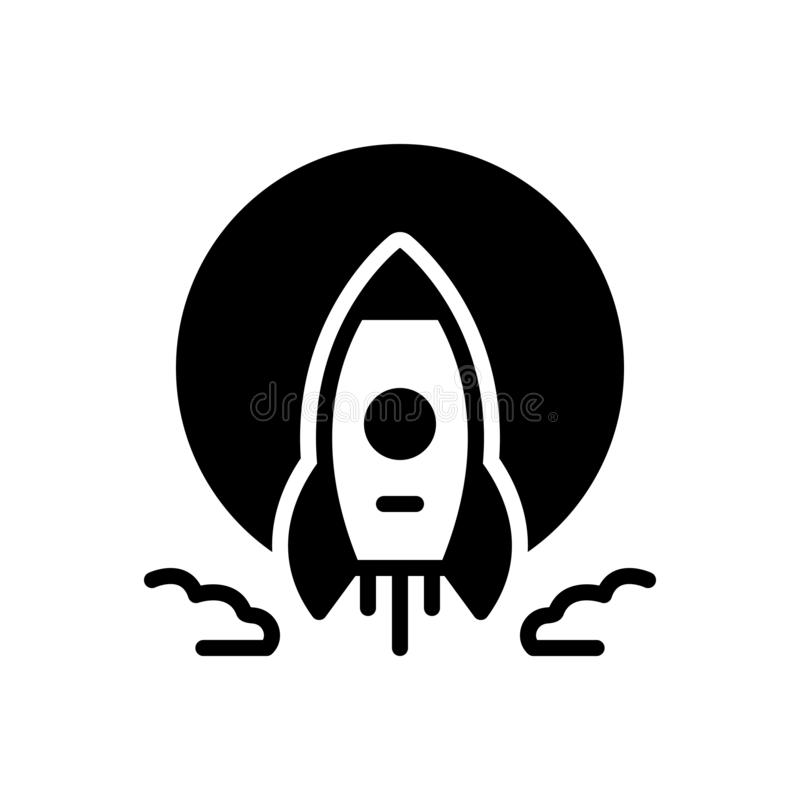 [Speaker Notes: Fosters conversations around the needs of communities 
Brings together high-quality data and insight from subject matter experts and local leaders 
Allows for fair and balanced resource management that makes a difference in each of the 12 districts]
Performance Management Is Not
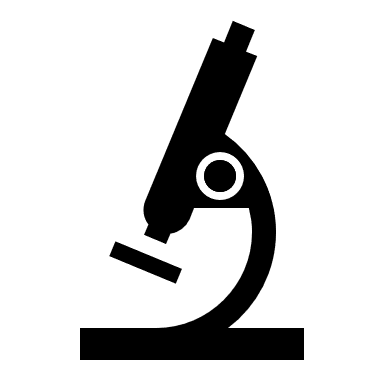 Performance evaluation

     Report carding

     Data only decision making

     Only for management
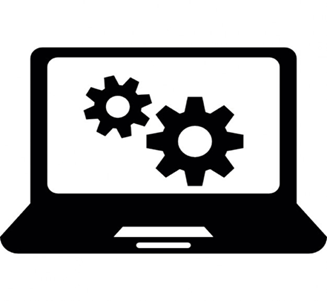 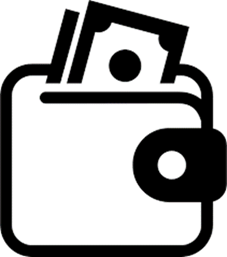 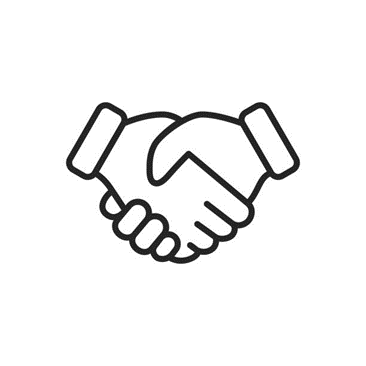 Education
Communication
Strategic Connections
Enhanced Prioritization
Cross Asset Comparison
Measure Value
Access Performance Data
User Friendly Reporting
Tools Training
[Speaker Notes: Culture Investment Technology – Data Infrastructure]
Performance Management Training
How do we contribute to the mission?
How does performance impact key results?
What should we communicate to support you?
[Speaker Notes: Bridge example]
Transportation Report & Analysis for Kentucky
Provides access to quality data at the local and state level, allowing district leaders, subject matter experts, and state leadership to work together to identify the projects and operations that will make a difference in local communities.
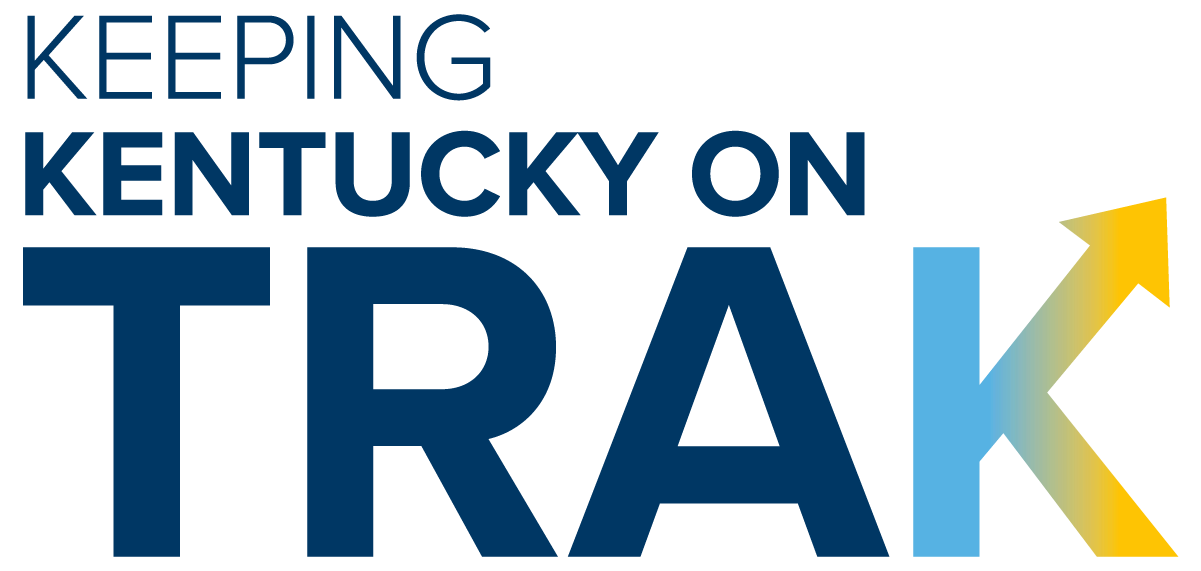 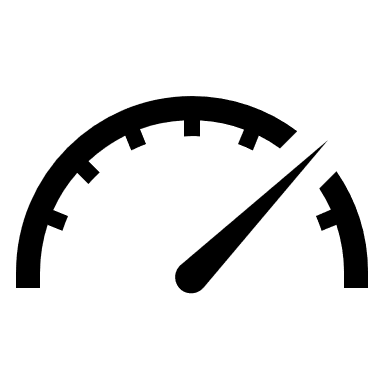 Data Goals
Make decision making data accessible
Provide a clean and easy to navigate experience
Refresh data as frequently as possible
Reduce burden on subject matter experts through automated data extraction
Identify gaps
Use best practices to document and flatten data
Data Gap Analysis
Assessments
Findings
Timeliness
Quality
Completeness
Accessibility
Many quality issues
No single source of truth
Manual data entry inconsistencies
Many spreadsheets
Separate processes
TRAK Integration
TRAK Dashboard
What It Has
What It Needs
Assets
Contracts
Six Year Plan
Change Orders
Snow and Ice
Employees
Exploratory Data
Documentation
Cosmetic Improvements
Fact Checking
More Use Cases!
TRAK Components
TRAK Guidelines
TRAK empowers KYTC with fast, interconnected, and comprehensive solutions. The interactive self-service platform strives to be a definitive source for subject matter experts.
TRAK will not overcomplicate workflows, replicate existing processes or forms, create solutions for small audiences, or compete with current dashboards.
Transportation Report & Analysis for Kentucky
https://trak.kytc.ky.gov/

Overview
Details
Data
Exploratory Data Analysis (EDA)
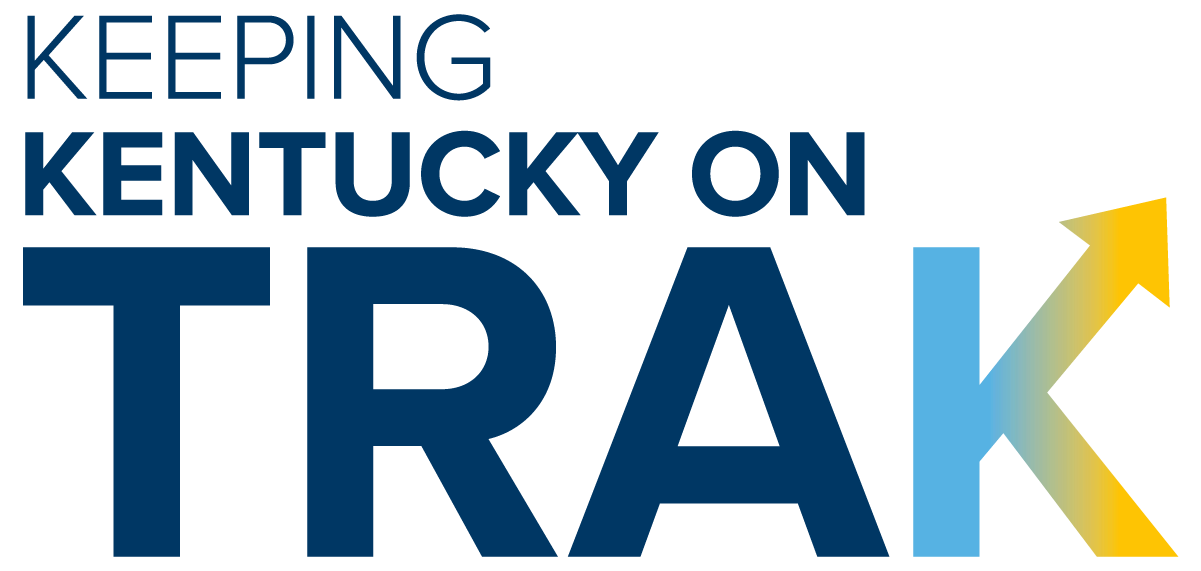 2025
Next Steps
End of Year Vision
Improve EDA interface and visuals
Increase EDA data sets
Improve communication with SMEs and EDSB
Add documentation and landing page
Add visuals and local data
Spatial Components
AI Chatbot connected to data sets
Backend configuration and template improvements for resiliency
Public facing presence